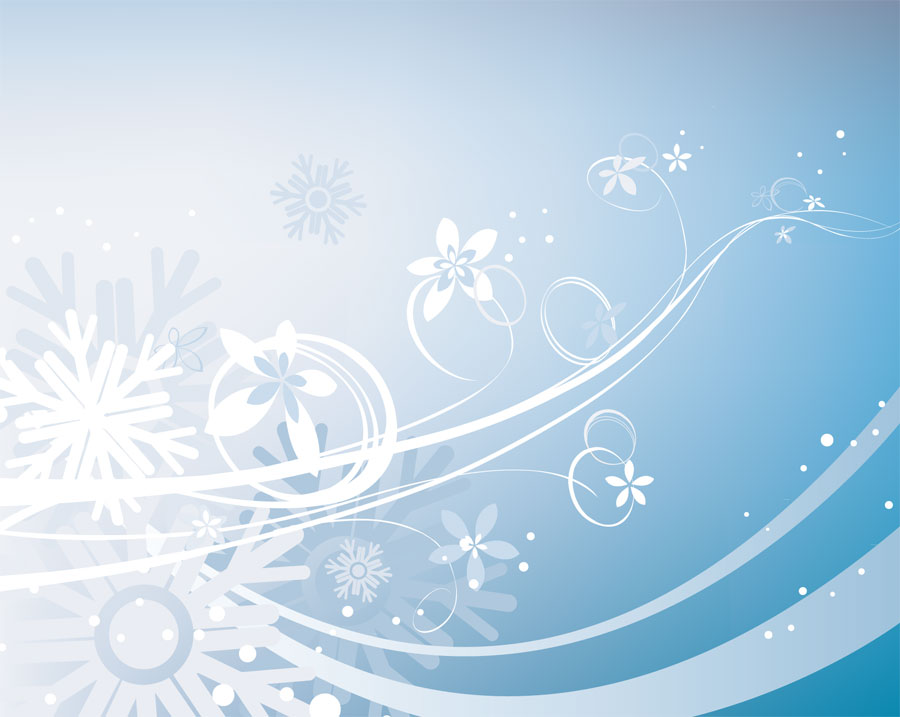 Урок русского языка по теме «Имя существительное как часть речи»
учителя русского языка и литературы 
Потапушкиной Натальи Владимировны
Имя существительное
как часть речи
Всему название дано –
И зверю, и предмету.
Вещей вокруг полным-полно,
А безымянных – нету!
И все, что может видеть глаз, ̶-
Над нами и под нами, - 
И все, что в памяти у нас, - 
Означено словами.
А. Шибаев
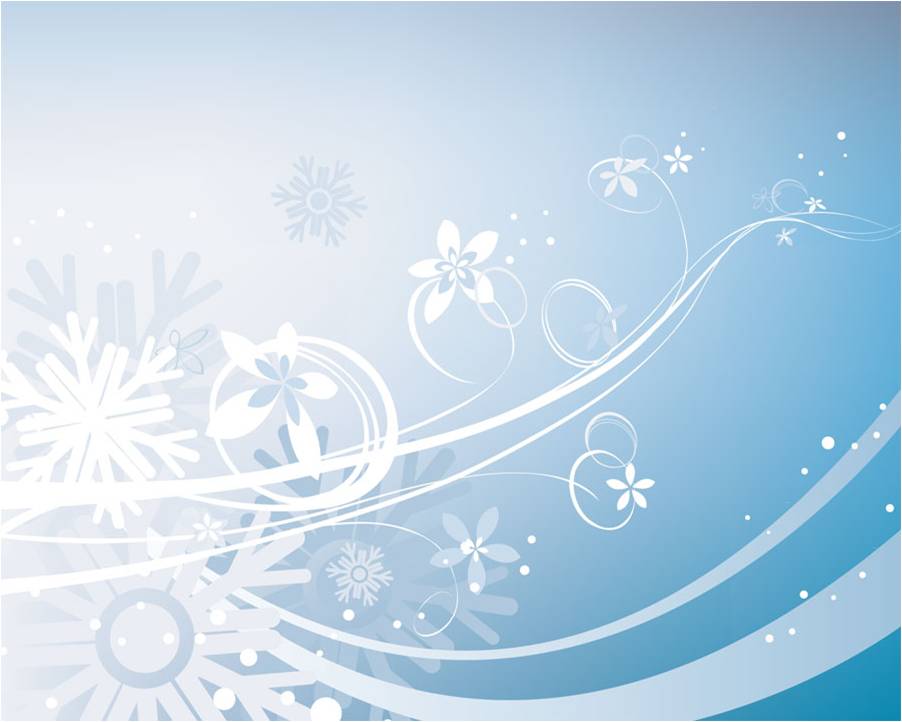 К.
«Имя существительное - хлеб языка»
Л.Успенский
«Нет ничего такого в жизни и в нашем
сознании, что нельзя было бы передать русским словом: звучание музыки, блеск красок, игру света, шум и тень садов, неясность сна, тяжкое громыхание грозы, детский шёпот, шорох морского гравия»

К.Г. Паустовский
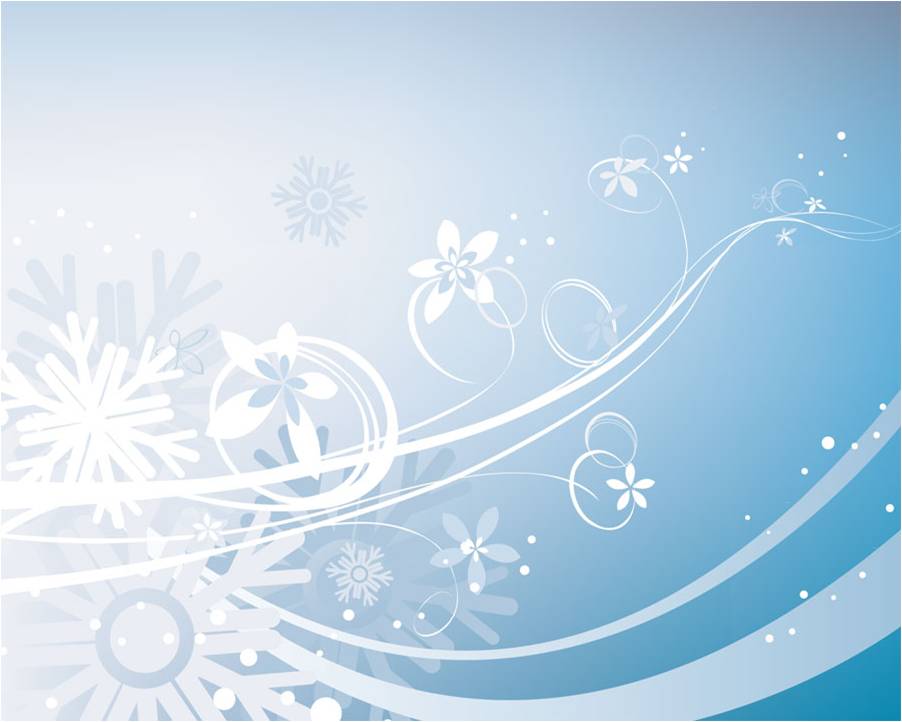 Имя существительное
отвечает на вопросы
КТО?
ЧТО?
одушевленные
неодушевленные
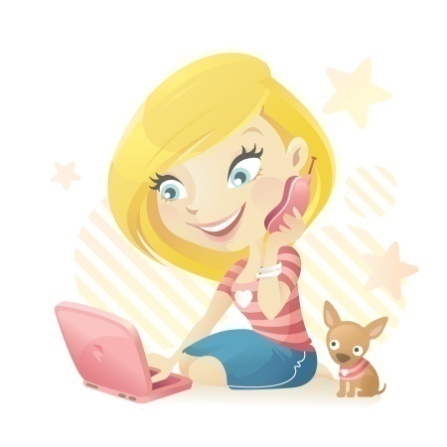 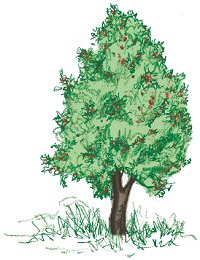 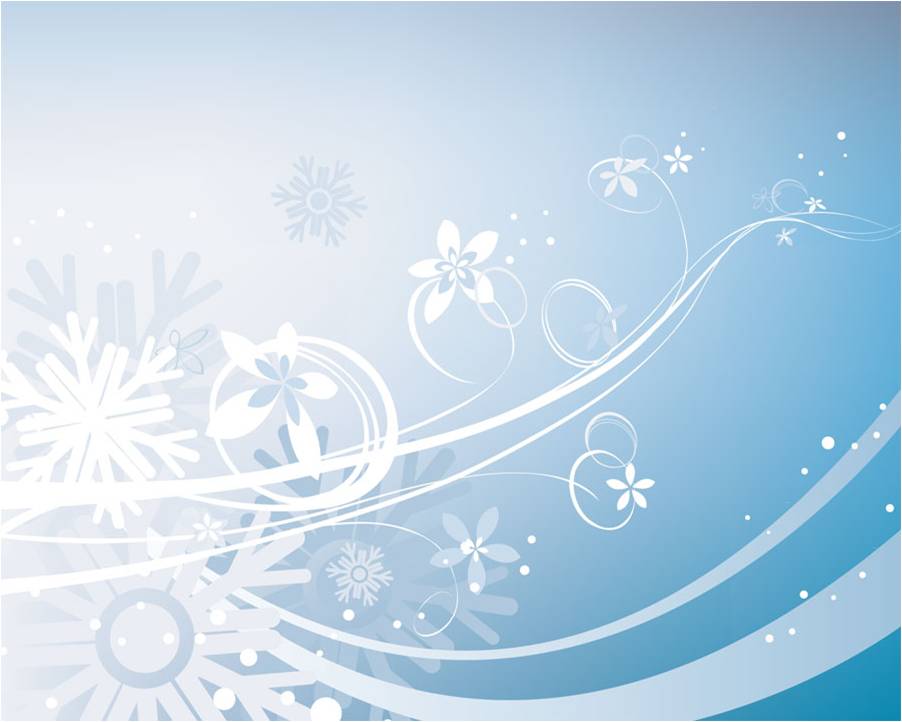 Имена существительные
нарицательные
собственные
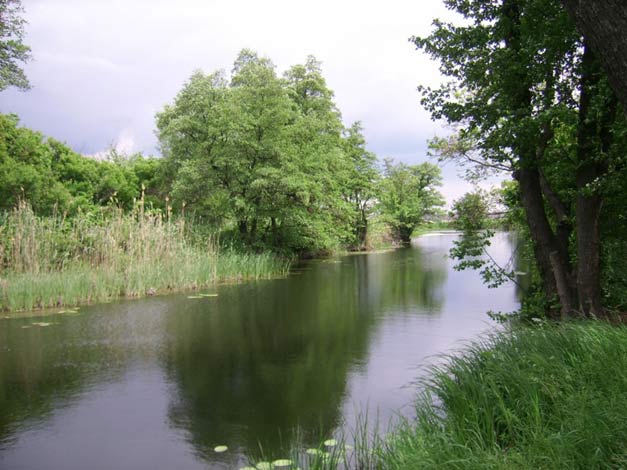 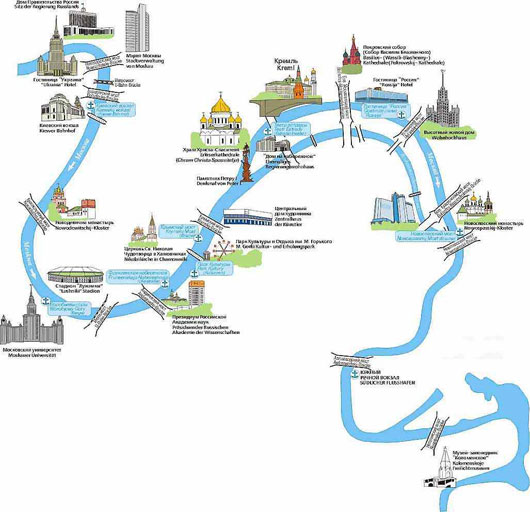 река
Москва-река
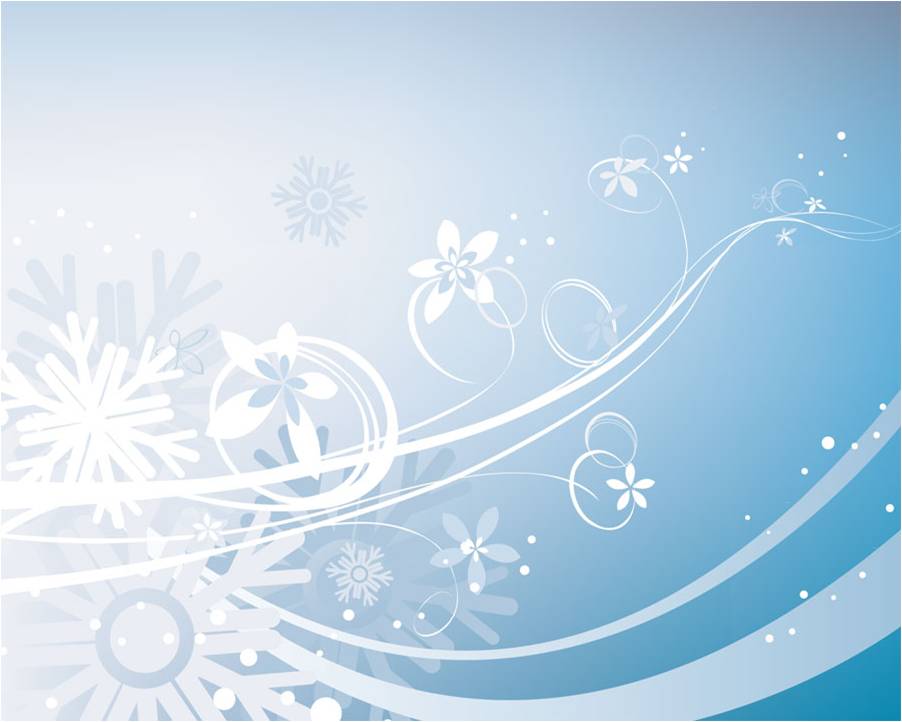 Имена существительные
мужской род

дом
женский род

книга
средний род

окно
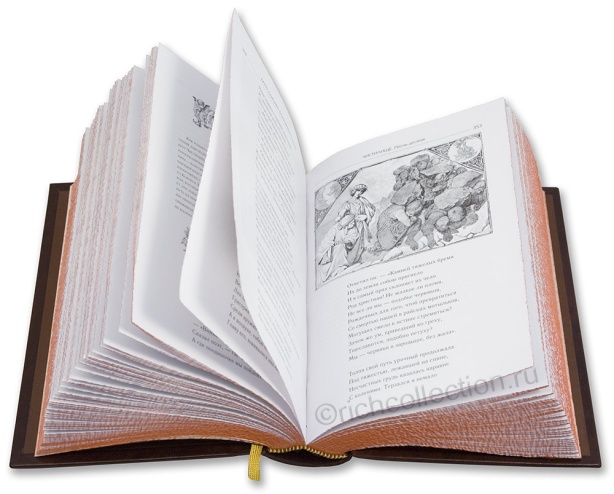 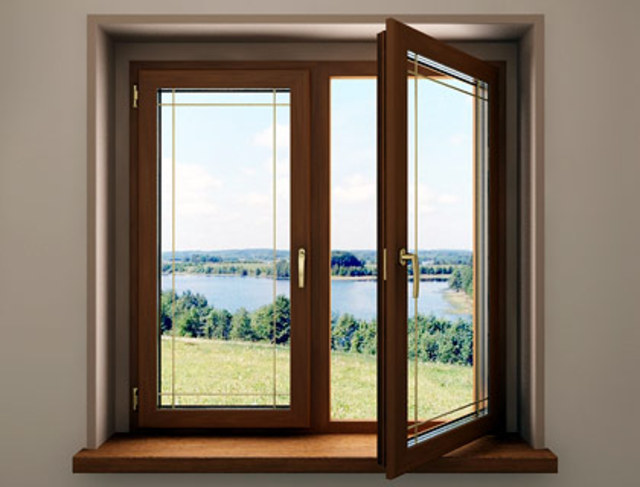 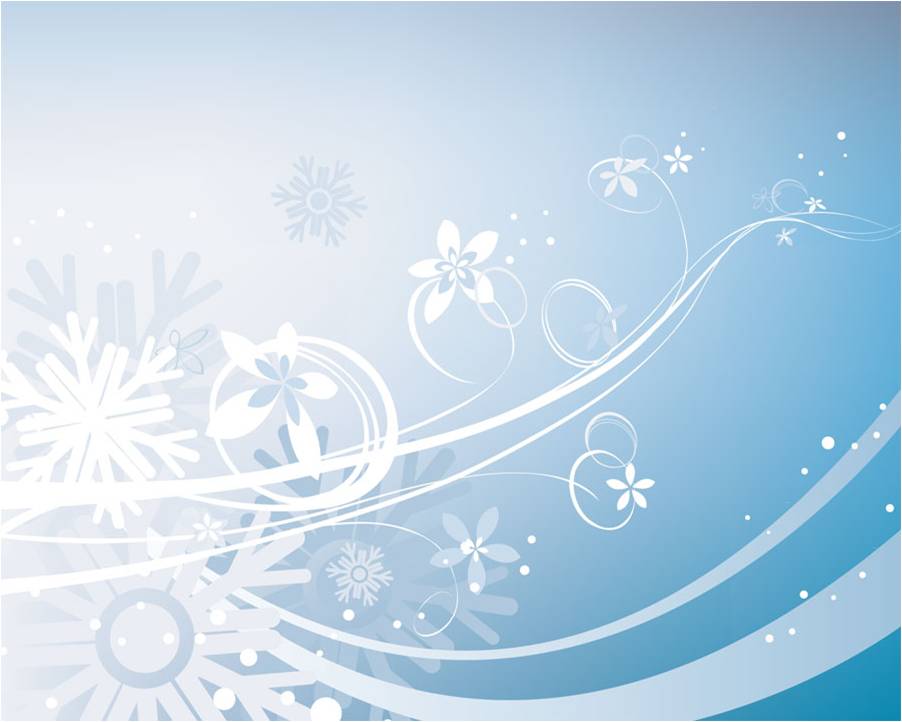 Склонения имен существительных
1 скл.
2 скл.
3 скл.
Муж.род – А (-Я)
Жен.род– А (-Я)
        Зима
Муж,род – 
Ср.род – О(-Е)

        Снег
Жен. Род –

    Метель
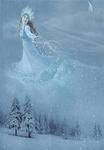 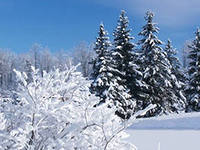 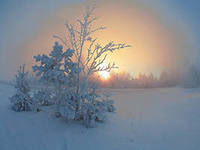 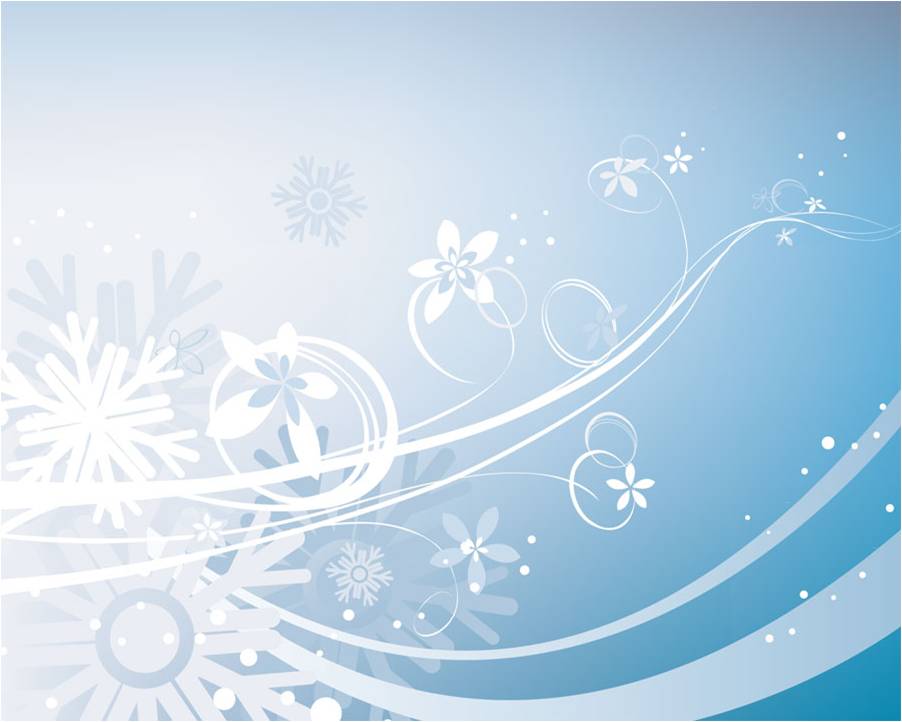 Имена существительные
изменяются по
числам
падежам
Именительный
Родительный
Дательный
Винительный
Творительный
Предложный
единственное
множественное
карандаш
карандаши
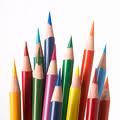 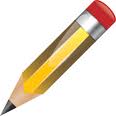 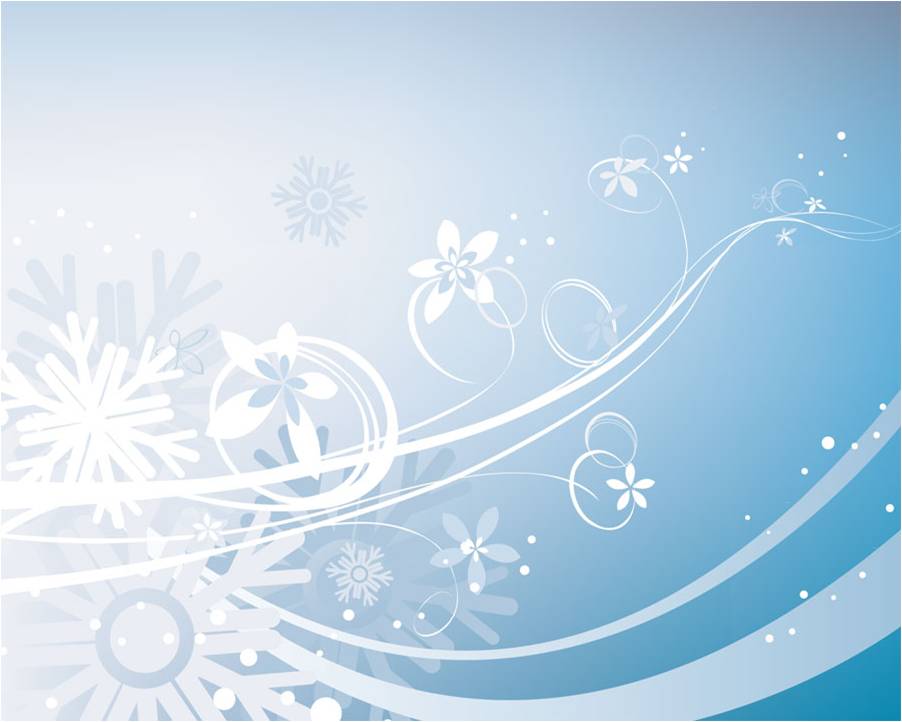 Синтаксическая роль имени существительного
Звезды меркнут и гаснут
Человек – кузнец своему счастью.
Лёжа хлеба не добудешь
Его разбудило завывание вьюги
Еще в полях белеет снег
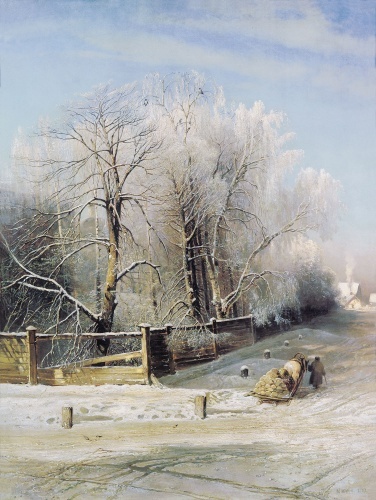 Зима

На картине у зимы Все бело от снега: Поле, дальние холмы,Изгородь, телега. Но порой блеснут на ней Средь поляны ватной Красногрудых снегирей Солнечные пятна. 

Виктор Лунин
Чудная                 ,Как ты мне родна:Белая                   ,Полная           ,                      высоких,И блестящий         ,И             далекихОдинокий        .
А. Фет
картина
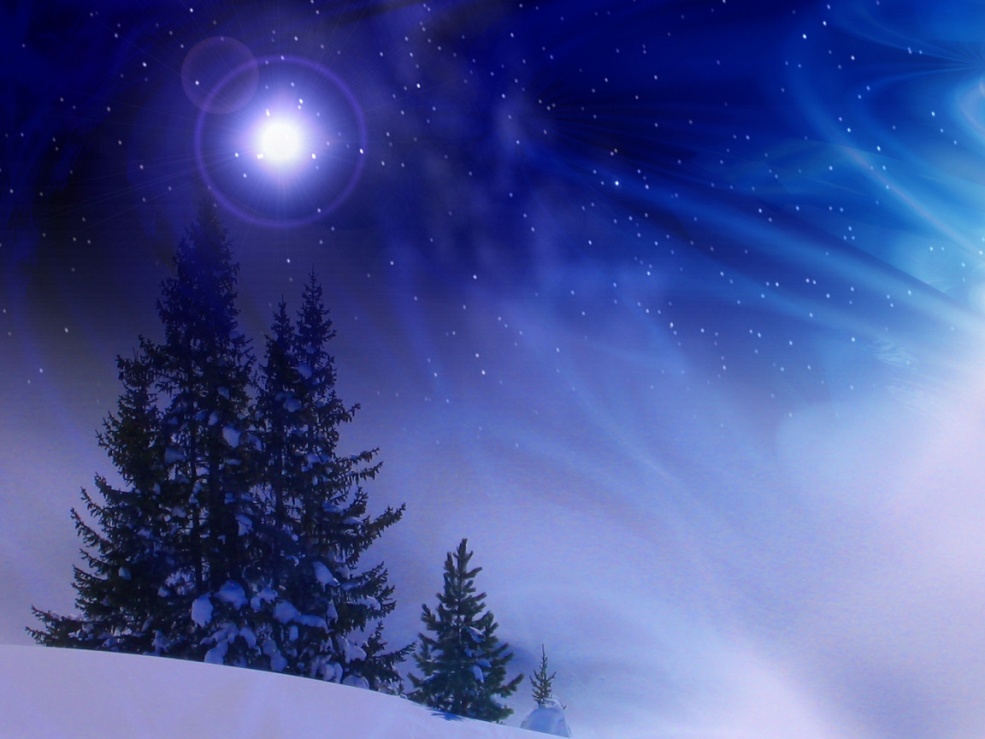 равнина
луна
Свет
небес
снег
саней
бег
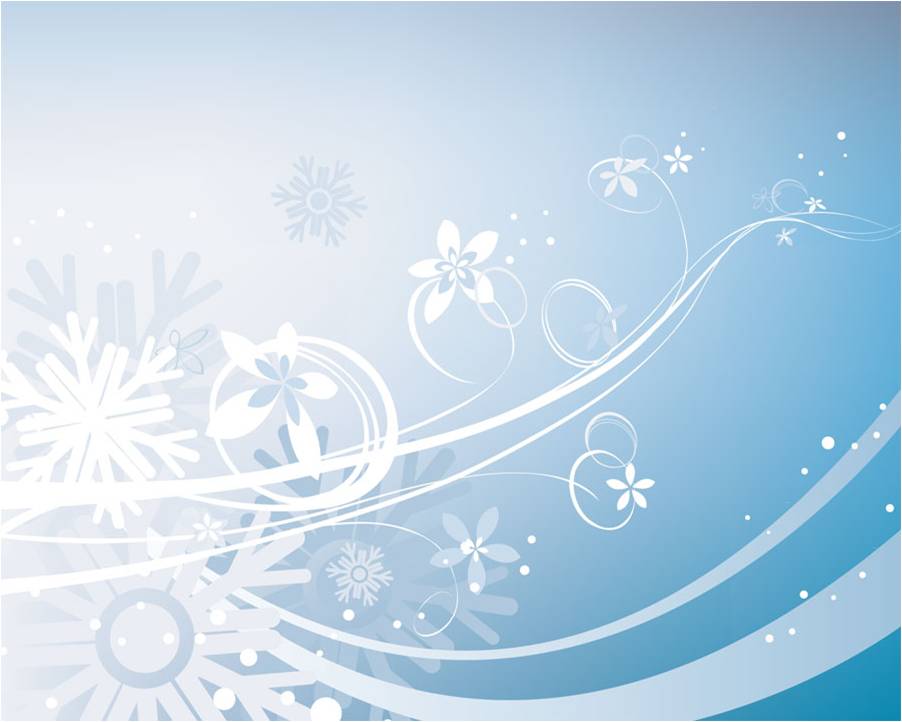